Review of the MIPSInstruction Set Architecture
RISC Instruction Set Basics
All operations on data apply to data in registers and typically change the entire register
The only operations that affect memory are load and store operations
The instruction formats are few in number with all instructions typically one size

Text uses MIPS64
Instructions generally have a D at the start or end of the mnemonic, e.g. DADD is 64 bit ADD
MIPS ISA
32 registers
Register 0 always has the value 0
Three classes of instructions
ALU instructions
Register to register or immediate to register
Signed or unsigned
Floating point or Integer
NOT to memory
Load/Store instructions
Base register added to signed offset to get an effective address
Branches and Jumps
Branch based on condition bit or comparison between pair of registers
MIPS arithmetic
Most instructions have 3 operands
Operand order is fixed (destination first)	Example:	HLL code:  	A = B + C;	MIPS code:	DADD $s0, $s1, $s2  				($s0, $s1 and $s2 are associated with variables by compiler)
MIPS arithmetic
HLL code:	A = B + C + D;			E = F - A;	MIPS code:	DADD $t0, $s1, $s2			DADD $s0, $t0, $s3			DSUB $s4, $s5, $s0Operands must be registers
Compiler tries to keep as many variables in registers as possible
Some variables can not be allocated
large arrays 
aliased variables (variables accessible through pointers)
dynamically allocated variables on the heap or stack
Compiler may run out of registers; this is called spilling
Memory layout: Alignment
31
23
15
7
0
0
this word is aligned; the others are not
4
8
12
address
16
Words are aligned (32 bit in this example)
Big-endian or Little-endian depending on the OS
Instructions: load and store
Example:	HLL code:	A[3] = h + A[3];	MIPS code:	LW   $t0, 24($s3)			DADD $t0, $s2, $t0			SW   $t0, 24($s3)			

8 bytes per word  offset to 3rd word  24 byte displacement
h already in register $s2
Store word operation has no destination (reg) operand
Swap example
C					MIPS32
swap:
	MULI $2,  $5, 4
	ADD  $2,  $4, $2
	LW   $15, 0($2)
	LW   $16, 4($2)
	SW   $16, 0($2)
	SW   $15, 4($2)
	JR   $31
swap(int v[], int k)
{ 
   int temp;
	temp = v[k]
	v[k] = v[k+1];
	v[k+1] = temp;
}
Explanation:
   index k : $5
   base address of v: $4
   address of v[k] is $4 + 4*$5
MIPS32 Instruction Formats
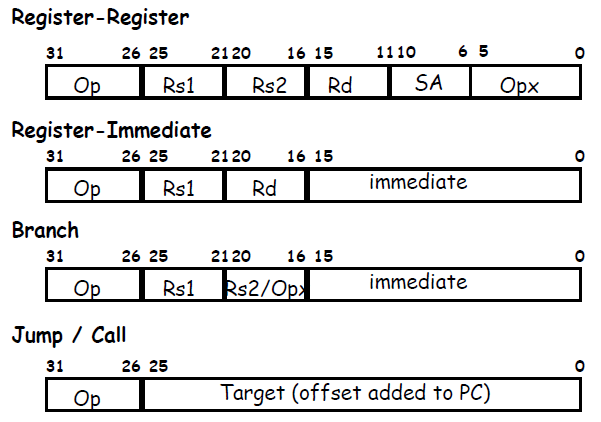 Control
Decision making instructions
alter the control flow,
i.e., change the "next" instruction to be executed

 MIPS unconditional branch
	J Label
MIPS conditional branch instructions:	BNE $t0, $t1, Label 	BEQ $t0, $t1, Label 
Example:	 if (X==Y)
			A = B + C;  		BNE  $s4, $s5, Label		DADD $s3, $s0, $s1	Label:	....
Assembler calculates offset amount for us
Control Flow
We have:  BEQ, BNE, what about Branch-if-less-than?
New instruction:				meaning:					if  $s1 < $s2 then				 	   $t0 = 1
  SLT $t0, $s1, $s2 			else 				  	   $t0 = 0

Can follow this with BNE $t0, $zero, Label 
   to get branch if less than
MIPS compiler conventions
What’s this do?   32 bits
LI		$3,  4		# load immediate
Foo:
	MULI	$2,  $3, 4
	ADD  	$2,  $1, $2
	LW   	$15, 0($2)
	ADDI 	$15, $15, 1
	SW	  	$15, 0($2)
 	ADDI	$3,  $3, -1
	BNE 	$3, $zero, Foo
Brief look at the  80x86
Textbook appendix has more details

Complexity:
Instructions from 1 to 17 bytes long
one operand must act as both a source and destination
one operand can come from memory
complex addressing modes	e.g., “base or scaled index with 8 or 32 bit displacement”

Saving grace:
the most frequently used instructions are not too difficult to build
compilers avoid the portions of the architecture that are slow

Implementation on later processors translates x86 instructions into RISC-like instructions internally, allowing it to adopt many of the RISC innovations